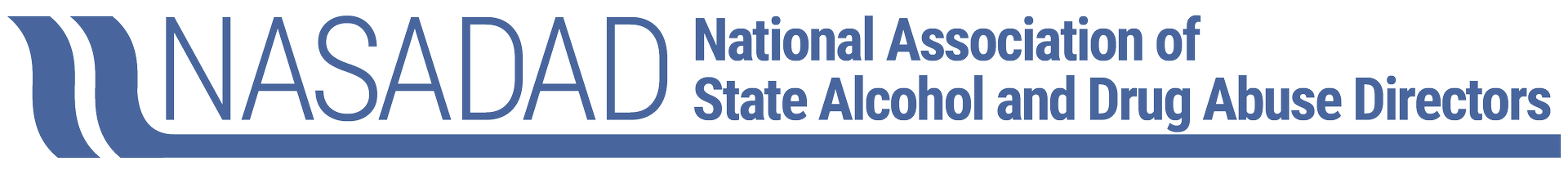 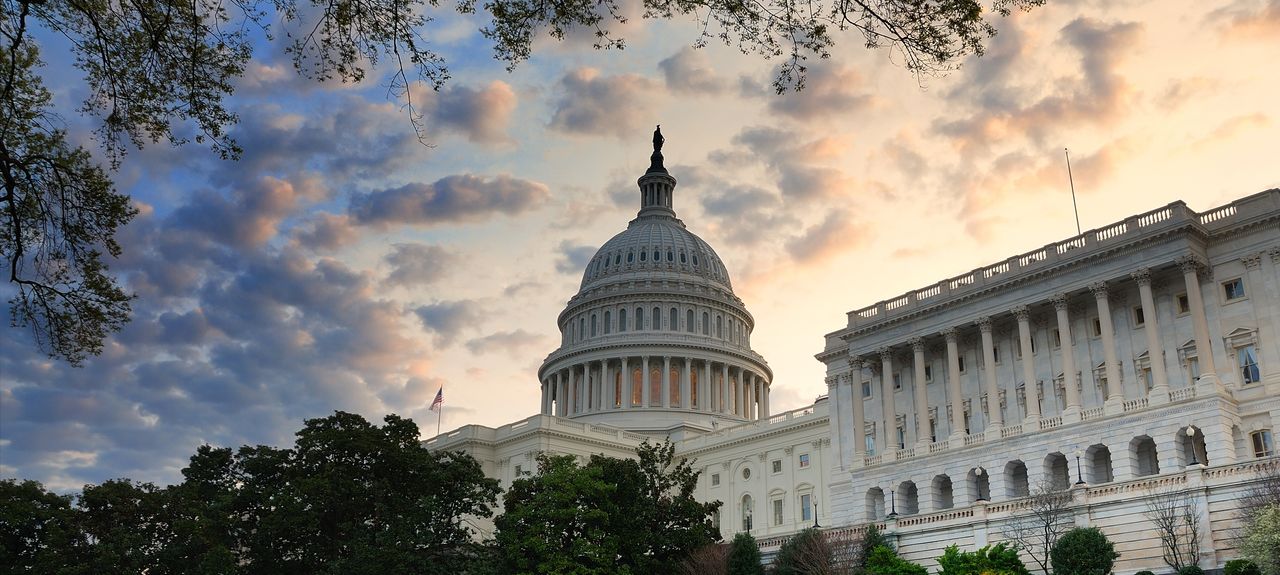 Federal budget and appropriations for addiction programs
Robert Morrison, Executive Director/Director of Legislative Affairs, NASADAD
April 10, 2019
NAADAC Advocacy in Action Conference
Topics to Cover
Intro to NASADAD

Overview of federal budget and appropriations process

Final appropriations for FY 2019 

Administration's proposed budget for FY 2020
2
Overview of
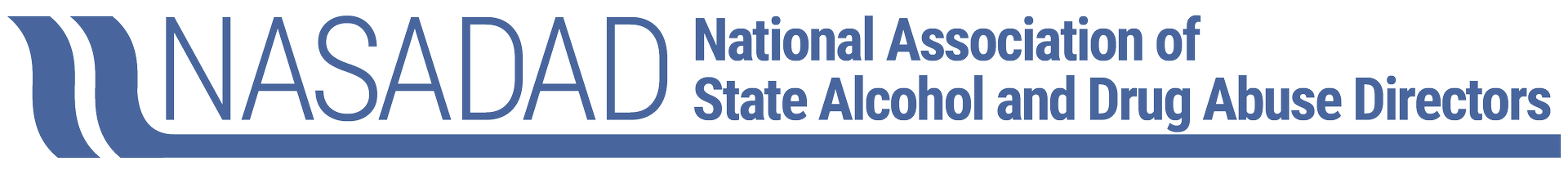 Mission: To promote effective and efficient State substance use disorder prevention, treatment, and recovery systems.

Office in Washington, D.C. with Policy Department and Research Department.
Research Department houses component groups: prevention, treatment, women’s services, and SOTAs

Governed by Board of Directors
Cassandra Price (GA), President
Mark Stringer (MO), Public Policy Chair
3
Role of State Alcohol & Drug Agencies
Placement in State government – varies by State
	May be in Departments of Health, Human Services, Social Services, etc.
Develop annual State plans to provide prevention, treatment, and recovery services
Ensure service effectiveness, quality, improvement and coordination
Collaborate with other State agencies
	Child welfare; criminal justice; drug courts; medical system; transportation; job
	training/placement, etc.
Represent key link to substance use disorder provider community
Convene stakeholder meetings
Manage the Federal Substance Abuse Prevention and Treatment (SAPT) Block Grant
Manage STR Grant and SOR Grant
4
Federal Budget and Appropriations Process
5
President’s Proposed Budget
Typically in February, the President submits to Congress a detailed budget request for the coming fiscal year, which begins on October 1. 
Budget outlines the Administration’s overarching priorities for federal programs 
Budget must recommend funding levels for annually appropriated programs (aka discretionary programs).
These discretionary programs fall under the jurisdiction of the House and Senate Appropriations Committees.
President does not need to make recommendations for mandatory funding (e.g. mandatory/entitlement programs and taxes)
6
Budget and Appropriations Process
Congress holds hearings in February and March to ask Administration officials about their budget requests and, then Congress develops its own budget plan, called a “budget resolution.”

Budget resolution sets overall spending targets for other congressional committees (e.g. Appropriations Committee) that can propose legislation that directly provides spending.

Outlines how much Congress is supposed to spend in each spending category, and how much total revenue the government will collect.
7
12 Appropriations Subcommittees with jurisdiction over particular agencies
1. Agriculture, Rural Development, Food and Drug Administration, and Related Agencies;
2. Commerce, Justice, Science, and Related Agencies;
3. Defense;
4. Energy and Water Development, and Related Agencies;
5. Financial Services and General Government;
6. Homeland Security;
7. Interior, Environment, and Related Agencies;
8. Labor, Health and Human Services, Education, and Related Agencies (“Labor-H”);
9. Legislative Branch;
10. Military Construction, Veterans Affairs, and Related Agencies;
11. State, Foreign Operations, and Related Programs; and
12. Transportation, Housing and Urban Development, and Related Agencies.
8
Labor-HHS Appropriations Subcommittees
Jurisdiction over:
SAMHSA
CDC
NIH (NIDA, NIAAA, etc.)
CMS
FDA
HRSA
ACF
…and more.
9
Final Steps
After passing the subcommittee level, Labor-HHS bill is considered by the full Appropriations Committee.

All 12 appropriations bills are supposed to be passed in “regular order”—full passage through both House and Senate and signed by the President by the start of the federal fiscal year on October 1st. 

In recent years, failure to provide appropriations by that date have resulted in continuing resolutions (CRs)—stopgap funding bills that keep the government funded at the previous fiscal year’s funding levels.
FY 2019 spending bill passed before the fiscal year began on Oct. 1, 2018
10
FY 2019 funding
In September 2018 Congress passed final FY 2019 (10/1/18-9/30/19) Labor, Health & Human Services (HHS), Education, and Related Agencies (L-HHS) appropriations bill
11
Substance Abuse Prevention and Treatment (SAPT) Block Grant
House Appropriations Subcommittee and Full Committee recommended an increase of $500 million for the SAPT Block Grant during the FY 2019 appropriations process.  

This proposal was not in the final agreement.
12
Additional Opioids Allocation
Senate Appropriations Committee Report to Accompany FY 2019 funding:  “The Committee recognizes the work moving forward under the SOR program and the State Targeted Response to the Opioid Abuse Crisis grant program. The Committee directs SAMHSA to ensure these resources are aligned with the State plan developed by each State’s alcohol and drug agency as defined by the agency that manages the SAPT Block Grant. This will ensure continuity of funding and coordination of efforts within each State system.” 

STR; SOR – critical message: Congress and the Administration support significant resources to States to address the opioid crisis.
13
SAMHSA’s Center for Substance Abuse Treatment (CSAT)
*First Responder Training program, Rural Focus, and Grants to Prevent Prescription Drug/Opioid Overdose Related Deaths were previously funded within CSAP (FY 2017-FY 2018)
14
CSAT Funding (continued)
15
SAMHSA’s Center for Substance Abuse Prevention (CSAP)
16
Department of Justice (DOJ) – Select Programs
17
Office of National Drug Control Policy (ONDCP)
18
FY 2020 Budget
19
Delayed FY 2020 budget
Administration typically releases budget in early February.

Due to the 35-day partial government, many employees of the Office of Management and Budget (OMB) were furloughed and unable to finalize the proposed budget on time.

FY 2020 budget was released in mid-March.
20
FY ’20 Admin proposal: SAMHSA
$1.858 billion for the Substance Abuse Prevention and Treatment (SAPT) Block Grant (Level vs. FY 2019)

$1.5 billion for the State Opioid Response (SOR) Grant (Level vs. FY 2019)

$430 million for the Center for Substance Abuse Treatment (CSAT), (Cut of $30 million vs. FY 2019)

$144 million for Programs of Regional and National Significance (PRNS) within the Center for Substance Abuse Prevention (CSAP) (Cut of $61 million vs. FY 2019)
21
SAMHSA’s Center for Substance Abuse Treatment (CSAT)
22
SAMHSA’s Center for Substance Abuse Prevention (CSAP)
Office of National Drug Control Policy (ONDCP) 












*President’s FY 2020 proposed total for ONDCP includes $16,400,000 for operations, and $12,101,000 for other federal drug control programs.
24
Department of Justice (DOJ) – Select Programs


























*HIDTA program has historically been funded under ONDCP (FY 16 – FY 19)
**Administration proposes moving the COPS program to OJP
25
Additional Information
26
“Dear Colleague” letter on SAPT BG
Congressmen Paul Tonko (D-NY) and Brian Fitzpatrick (R-PA) led sign-on letter to colleagues in the U.S. House of Representatives.

Letter urged appropriators to recommend a $500 million increase to the SAPT Block Grant in FY 2020. 

Total of 57 members of Congress signed on
27
Substance Abuse Prevention and Treatment (SAPT) Block Grant
$1.8 billion formula grant administered by SAMHSA
Supports treatment for 1.5 million Americans per year
20% set-aside for primary prevention
Flexible program that allows each State to direct resources for prevention, treatment and recovery to meet their own needs
Infrastructure for efficient and effective management and allocation of funds
28
Without any significant funding increases over the past decade, the SAPT Block Grant has lost 24% of its purchasing power
-24% or $444 million
29
What’s next?
FY 2020 appropriations process

Year 1 supplemental funding for SOR allocated last month

Year 2 of SOR grant dollars will be allocated this fiscal year

Seeking funding for/implementation of 
Comprehensive Addiction and Recovery Act (CARA)
21st Cures Act
SUPPORT Act
Questions?

For more information, visit:
Nasadad.org

Or email: rmorrison@nasadad.org
31